Զբաղվածության կարգավորման ամենամյա պետական ծրագրի Մշտադիտարկման ԵՎ Գնահատման  արդյունքների ՈՒ կաՆխատեսումների հիման վրա առաջարկվող ` ԶԲԱՂՎԱԾՈՒԹՅԱՆ ԿԱՐԳԱՎՈՐՄԱՆ 2018 թվականի Պետական ծրագիրը
Նոյեմբեր  3, 2017 թ
սոնա  հարությունյան,  ՀՀ աշխատանքի  ԵՎ սոցիալական հարցերի նախարարի տեղակալ
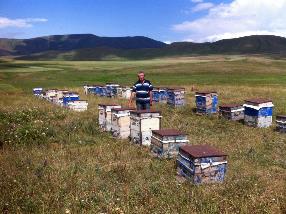 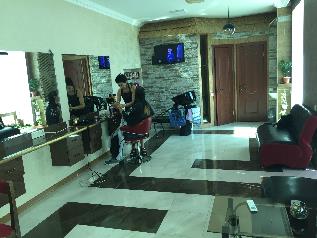 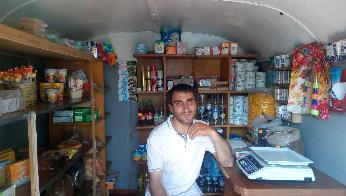 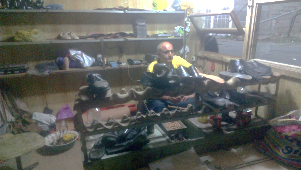 Քննարկվող հարցեր
ՄԳ իրավական հիմքերը
ՄԳ հիման վրա ձևավորված հիմնական եզրակացություններն ու առաջարկությունները
ՀՀ 2018 թվականի պետական բյուջեի նախագծում ներառված և ՀՀ Ազգային Ժողով ներկայացված՝ Զբաղվածության կարգավորման 2018 թվականի պետական ծրագրի կանխատեսվող ռիսկերը
Զբաղվածության կարգավորման 2018 թվականի պետական ծրագրի առաջարկվող տարբերակը
ՄԳ իրականացման իրավական հիմքերը
ՀՀ կառավարության 2014 թ.  սեպտեմբերի 11-ի «Զբաղվածության կարգավորման ամենամյա պետական ծրագրի մոնիթորինգի և գնահատման իրականացման  կարգը հաստատելու մասին» N 981 - Ն  որոշում
ՀՀ աշխատանքի և սոցիալական հարցերի  նախարարի 2014 թ.  նոյեմբերի 3-ի  «Զբաղվածության կարգավորման ամենամյա պետական ծրագրի մոնիթորինգի և գնահատման մեթոդաբանությունը հաստատելու մասին» N 121-Ա/1  հրաման
ՀՀ աշխատանքի և սոցիալական հարցերի նախարարի 2016թ.  դեկտեմբերի 29-ի «ՀՀ սոցիալական պաշտպանության ոլորտում իրականացվող ծրագրերի մոնիթորինգի և գնահատման տարեկան ծրագիրը հաստատելու մասին» N 188 -Ա/1  հրաման
ՀՀ ԱՍՀ  նախարարի  2016թ.  հունիսի 28-ի  N 70-Ա/1  հրամանը
Զբաղվածության Կարգավորման ամենամյա պետական ծրագրի թիրախային ցուցանիշների կատարողականը
Ցուցանիշի թիրախային արժեքը` ըստ ռազմա-վարության
Ցուցանիշի փաստացի արժեքը 2016թ-ին, մարդ
Ցուցանիշի փաստացի արժեքը 2015թ-ին, մարդ
Թիրախին հասնելու աստիճանը
Աշխատաշուկայի պետական կարգավորման ծրագրերում ներառվող անձանց թվաքանակի աճ՝ նախորդ տարվա համեմատ
5%
11107
17.5%
13053
Ծրագրերում ներառված հաշմանդամություն ունեցող անձանց աշխատանքի տեղավորման աճ՝ նախորդ տարվա համեմատ
50%
615
49.3%
918
ԶՊԳ տարածքային կենտրոններում հաշվառված երիտասարդների աշխատանքի տեղավորում
18%
4112
14.2%
4697
Կայուն զբաղվածության գործակցի ապահովում
26.5%
65.2%
121%
58.6%
Գործատուներից ստացված և հավաքագրված   չկրկնվող թափուր աշխատատեղերի թվի աճ` նախորդ տարվա համեմատ
10%
7439
6.0%
7884
ԶՊԳ տարածքային կենտրոնների հետ համագործակցող գործատուների թվի աճ
5%
14272
14.6%
16354
Զբաղվածության Կարգավորման ամենամյա ծրագրի ծախսարդյունավետությունը
2016թ. զբաղվածության պետական կարգավորման ամենամյա ծրագրի համար հատկացված ֆինանսական ռեսուրսները կազմել են 2,109.2 մլն դրամ՝ սոցիալական պաշտպանությանը հատկացված միջոցների 0.5%-ը (կամ ՀՆԱ-ի 0.04%-ը):
*2016թ․ ԶՊԳ-ի միջոցով աշխատանքի տեղավորվածների միջին աշխատավարձի չափը, համաձայան ՆՈՐՔ  հիմնադրամի կողմից կատարված անհատական տվյալների բազայի վերլուծության  արդյունքների։
Զբաղվածության Կարգավորման ամենամյա ծրագրի ծախսարդյունավետությունը
1. Ծրագրերի իրականացման արդյունքում աշխատանքի տեղավորման և ընտանիքի եկամուտների ավելացման արդյունքում 619 ըմտանիք չի պահպանել նպաստի իրավունքը:
2. Աշխատանքի են տեղավորվել ընդամենը 17143 անձ, որոնցից
11093 –ը՝ ակտիվ ծրագրերի միջոցով, 
այդ թվում՝ 
7640-ը ապահովվել է  սեզոնային զբաղվածությամբ, 6 ամիս տևողությամբ,
287-ը ապահովվել է ժամանակավոր զբաղվածությամբ 3 ամիս տևողությամբ (հասարակական աշխատանքներ)
3166-ը աշխատանքով է ապահովվել ակտիվ ծրագրերի միջոցով, միջինը (կշռված) 14 ամիս տևողությամբ
- 6380-ը՝ տրամադրված խորհրդատվության արդյունքում։ Տվյալը ստացվել է Նորք հիմնադրամի կողմից տեղեկատվական բազայի և ՊԵԿ-ի բազայի հետ համադրման արդյունքում, ինչը նշանակում է, որ նրանք աշխատում են ֆորմալ դաշտում և վճարում են եկամտային հարկ սահմանված չափով (զբաղվածության միջին տևողությունը ընդունվել է հավասար ակտիվ ծրագրերում, բացի ժամանակավորից, զբաղվածության տևողությանը հավասար)։
Ամենամյա պետական ծրագրի հիմնական ցուցանիշների կատարողականը
Ամենամյա ծրագրի շրջանակում ծախսված յուրաքանչյուր դրամի դիմաց ապահովվում է 1.2 դրամ, ինչը նշանակում է, որ ակտիվ ծրագրերի իրականացման քաղաքականությունն արդարացված է։
Զբաղվածության պետական ամենամյա ծրագրի 2016 թվականի համար սահմանված գրեթե բոլոր ցուցանիշների  գծով բացարձակ աճ է արձանագրվել   - 2016թ. զբաղվածության պետական ծրագրերի կազզման ժամանակ որոշակիորեն հիմք են ընդունվել  նաև 2015թ. զբաղվածության ծրագրերի մշտադիտարկման և գնահատման արդյունքները: 
2016 թվականի Զբաղվածության ամենամյա ծրագրի իրականացման արդյունքում ուղղորդում և խորհրդատվություն է ստացել 45.7 հազար մարդ, այդ թվում
ակտիվ ծրագրերի մասով՝ 23.6 հազար մարդ, 
աշխատանքի է տեղեվորվել 17473 մարդ (11093-ը ակտիվ ծրագրերին մասնակցության, իսկ 6380-ը՝ խորհրդատվության և տեղեկատվության տրամադրման արդյունքում
16354 գործատուների հետ համագործակցության արդյունքում
ԶՊԳ ԶՏԿ մեկ աշխատողի միջին ծանրաբեռնվածությունը կազմել է 52 գործատու և 305 աշխատանք փնտրող քաղաքացի
Ամփոփ վիճակագրություն միայն կայուն զբաղվածություն ապահովող ծրագրերի մասով
Զբաղվածության պետական ծարագրերի  ավարտից հետո աշխատանքը շարունակողներ կամ նոր աշխատանքի տեղավորվածներ
Ամփոփ վիճակագրություն միայն կայուն զբաղվածություն ապահովող ծրագրերի մասով
ՄԳ Արդյունքներով  ձեվավորված Առաջարկություններ
Զբաղվածության ամենամյա ծրագրում ներառված բոլոր ծրագրերը, բացառությամբ մեկի, կարելի է գնահատել դրական, և ներառել 2018 թվականի ամենամյա ծրագրում, սակայն  համապատասխան փոփոխություններ և լրամշակումներ կատարելուց հետո։
Վերանայել ծրագրերի չափորոշիչները, հիմնական շեշտը դնելով Ընտանիքների կենսամակարդակի բարձրացմանն ուղղված ծրագրում ներառված ընտանիքներում աշխատունակ տարիքի անդամների զբաղվածության խթանմանը;
Բարելավել ծրագրերի իրականացման վարչարարությունը, շեշտադրելով նաև միջգերատեսչական համագործակցության հզորացումը համայնքներում, սոցիալական ցանցի ակտիվացումը։    
Զբաղվածության ամենամյա ծրագրի ցուցանիշների ցանկում ներառել ակտիվ ծրագրերի իրականացումը գնահատող ցուցանիշները.  օրինակ մասնագիտական ուսուցում անցածների, ձեռնարկատիրական գործունեությամբ աջակցություն ստացածների կամ սեզոնային ու վարձատրվաող հասարակական աշխատանքով ապահովված անձանց մասով։  - Անհրաժեշտ է ամենամյա ծրագրի գնահատման ցուցանիշները համապատասխանեցնել իրականացվող ծրագրերի արդյունքային ցուցանիշներին։
ՄԳ Արդյունքներով  ձեվավորված Առաջարկություններ
Զբաղվածության ակտիվ ծրագրերի արդյունավետության գնահատման տեսանկյունից կարևոր է ծրագրերի ինչպես դիզայնը, այնպես էլ օպտիմալ ծավալը. իրականացվող ծրագրերի նպատակային թիրախավորումը կարող է էապես բարելավել ծրագրերի իրականացման արդյունավետությունն ու դրական ազդեցությունը, եթե այն զուգակցվում է աշխատուժի պահանջարկի և առաջարկի իրական վիճակի համակողմանի վերլուծության և գնահատման հիման վրա սահմանված, ինչպես նաև նախորդ տարիների դինամիկային համապատասխան  ծավալները հաշվի առնելով
Վերանայել զբաղվածության ծրագրերի կայուն զբաղվածության գործակցի սահմանումը. 
պետք է հաշվի առնվի, որ կայուն զբաղվածությունը գնահատվում է տնտեսական տարին ավարտվելուց հետո մեկից երկու տարվա ընթացքում, իսկ աշխատանքի տեղավորածներ լինում են տարվա բոլոր ամիսներին, հետևաբար օրացույցային տարվա կրտվածքով ԿԶԳ հաշվարկելիս այս նրբությունը հաշվի չի առնվում, և գնահատվում է տվյալ տարում աշխատանքի տեղավորվածների և տարվա վերջում դեռ աշխատողների հաշվարկով։  
Ըստ էության այս մոտեցումը ցուցանիշը դարձնում է անօգտակար` տվյալ տարվա համար ծրագրի արդյունավետությունը գնահատելու տեսանկյունից։ Հետևաբար անհրաժշտ է նախատեսել տարվա կտրվածքով համապատասխան ցուցանիշ, որը կբնութագրի շահառուների աշխատանքի տեղավորման արդյունավետությունը հենց տվյալ տարում
ՄԳ Արդյունքներով  ձեվավորված Առաջարկություններ
Ներդնել ծրագրի կառավարման նոր մեխանիզմներ, որոնց հիմքում պետք է լինեն ԶՊԳ-ին   ծրագրերի համար նախատեսված ֆինանսական միջոցների վերաբաշխման լիազորությունների տրամադրում՝ կախված զբաղվածության առանձին ծրագրերի ընթացքից և իրականանցվող ընթացիկ մոնիթորինգի արդյունքներից: 
Ծրագրերի համար նախատեսել վարչարարության հետագա պարզեցում, կապված գումարների հետ վերադարձման գործընթացի հետ, մասնավորապես նախատեսել այդ ծրագրերում ֆորսմաժորային պայմաններ, որոնց դեպքում հետ վերադարձման ենթակա գումարները կարող են զրոյացվել կամ նվազեցվել:
Ծրագրերի պլանավորման ժամանակ հաշվի առնել նախորդ տարիների միտումները և սահմանել ծրագրերի օպտիմալ ծածկույթ և թիրախային ցուցանիշներ՝ առավել իրատեսական հենքի վրա։
Զբաղվածության կարգավորման 2018 թվականի պետական ծրագրի՝ ՀՀ  ԱՍՀ նախարարության կողմից Կառավարություն և Ազգային ժՈղով ներկայացված Տարբերակ
Ներկայացված տարբերակ
ՆախատեսվԵլ է
1․Նախատեսվող թվով 5000 անձի ուղղորդման միջոցով  և 7672 անձի ծրագրերի միջոցով աշխատանքի տեղավորումը (ընդհանուր 12672 անձի աշխատանքի տեղավորում) իրատեսական չէ, քանի որ նախատեսվում է հավաքագրել 8670 թափուր աշխատատեղ։
ԱռաջարկվԱծ միջոցառումներում տեղ գտած խնդիրները
Աշխատաշուկայում անմրցունակ անձանց աշխատանքային ունակությունների և կարողությունների ձեռքբերման համար միանվագ փոխհատուցում գործատուին  (ծրագիր 1.)
2017 թվականի փաստացի ցուցանիշը  համապատասխանում է 10.10.2017թ. դրությանը
Մինչև տարվա վերջ կանխատեսվում է 870 շահառուի ներգրավում:
Ծրագրի հիմնական  ռիսկերը
Պլանավորման կտրուկ՝ մոտ  6.5 անգամ ավելացում 2016թվականի համեմատ, որը կպահանջի նաև համապատասխան թվով գործատուների ներգրավում,
Ծրագրի պայմանների վատացում, որի արդյունքում գործատուները շահագռգռված չեն մասնակցել ծրագրում
ԱռաջարկվԱծ միջոցառումներում տեղ գտած խնդիրները
Գործազուրկների և աշխատանքից ազատման ռիսկ ունեցող՝ աշխատանք փնտրող անձանց մասնագիտական ուսուցման կազմակերպում (Ծրագիր 2)
Ծրագրի հիմնական  ռիսկերը
Պլանավորման կտրուկ, 2 անգամ կրճատում, այն դեպքում երբ վերջին տարում արձանագրվել է ծրագրի նկատմամբ հետաքրքրության ավելացում, իսկ ծրագիրը ապահովել է սահմանված կայուն զբաղվածության ցուցանիշը
Բնակչության շրջանում  ծրագրի պահանջարկի բավարարման ցածր մակարդակ
ԱռաջարկվԱծ միջոցառումներում տեղ գտած խնդիրները
Ձեռք բերված մասնագիտությամբ աշխատանքային փորձ ձեռք բերելու համար գործազուրկներին աջակցության տրամադրում (Ծրագիր 3)
Ծրագրի հիմնական  ռիսկերը
Պլանավորման կտրուկ, մոտ  3 անգամ ավելացում, որը կպահանջի նաև համապատասխան թվով գործատուների ներգրավում,
Ծրագրի պայմանների վատացում, որի արդյունքում գործատուները շահագռգռված չեն մասնակցել ծրագրում:
Պլանավորման  այլ ռիսկեր
Կատարվել է ընդգրկված անձանց թվաքանակի մոտ 15% նվազեցում, որը ուղղակիորեն կխանգարի ապահովելու կայուն զբաղվածության սահմանված միջին մակարդակը: 
Միաժամանակ ընդգրկվածների  67%-ի կամ 5157 անձի կայուն զբաղվածության ապահովումը իրատեսական չէ:
Առաջարկվող 8 միջոցառումներում ընդգրկված շահառուների թիվը՝  7672 անձ
Խորհրդատվություն ստացածների թիվը՝ 150 000 անձ՝
Այս ցուցանիշի համար անհրաժեշտ է հստակ սահմանել, ինչ է նշանակում խորհրդատվությունը, ինչ չափորոշիչներվ   է այն գնահատվում
Պլանավորման  այլ ռիսկեր
Նախատեսվող թվով 5000 անձի ուղղորդման միջոցով  և 7672 անձի ծրագրերի միջոցով աշխատանքի տեղավորումը (ընդհանուր 12672 անձի աշխատանքի տեղավորում) իրատեսական չէ, քանի որ նախատեսվում է հավաքագրել 8670 թափուր աշխատատեղ։
Աշխատանքի տեղավորման միջնորդություններ՝ 5000 անձ
Հավաքագրված չկրկնվող թափուր աշխատատեղեր՝ 8670 աշխատատեղ
Կրկնում է 2017 թվականի պլանավորումը  և գերազանցում 2016թվականի ցուցանիշը մոտ 9%-ով, ինչը նույնպես իրատեսական չէ: 
Ցուցանիշը  2016 թվականին արձանագրել է 2015 թվականի համեմատ 4% նվազում
Ընդգրկված նոր ծրագրերի վերաբերյալ
Ծրագրում  ընդգրկված հետևյալ  երեք ծրագրերի մասով
Աշխատաշուկայում անմրցունակ և մասնագիտություն չունեցող երիտասարդ մայրերի համար գործատուի մոտ մասնագիտական ուսուցման կազմակերպման ծրագիր
Մինչև երեք տարեկան երեխայի խնամքի արձակուրդում գտնվող անձանց՝ երեխայի մինչև երկու տարին լրանալը աշխատանքի վերադառնալու դեպքում, երեխայի խնամքն աշխատանքին զուգահեռ կազմակերպելու համար փոխհատուցման տրամադրման ծրագիր
Համապատասխան կարգերը կընդունվեն  2018 թվականին և ինչպես ցույց է տալիս  փորձը,  ժամանակը չի բավարարի դրանց իրականացման  ցուցանիշները ամբողջությամբ ապահովելու համար։
Զբաղվածության կարգավորման 2018 թվականի պետական ծրագրով նախատեսվող  միջոցառումներԻ
առաջարկվող  տարբերակ-2
2018 թվականի զբաղվածության ամենամյա ծրագրի համար կանխատեսումներ
առաջարկվող  տարբերակ-2
առաջարկվող  տարբերակ-2
առաջարկվող  տարբերակ-2
Ներկայացվող տարբերակների համադրում
ՇՆՈՐՀԱԿԱԼՈՒԹՅՈՒՆ
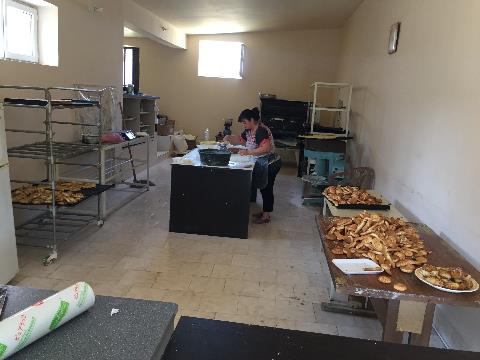 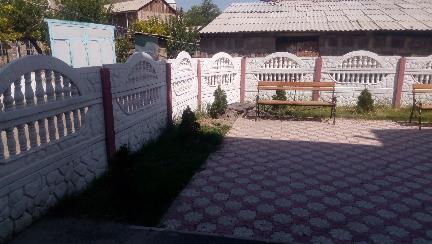 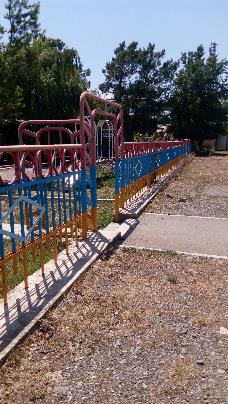 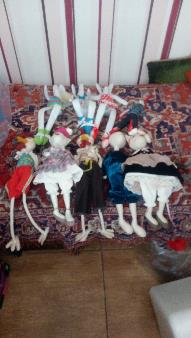